TRƯỜNG TIỂU HỌC LÝ THƯỜNG KIỆT
TẬP LÀM VĂN
 LỚP 3
KỂ LẠI BUỔI 
BIỂU DIỄN NGHỆ THUẬT
Ôn bài cũ:
   
Đọc bài văn kể về người lao động trí óc.
Bài 1: Hãy kể lại một buổi biểu diễn nghệ thuật mà em được xem.
Gợi ý:
a. Đó là buổi biểu diễn nghệ thuật gì: kịch, ca nhạc, múa, xiếc….?
b. Buổi diễn được tổ chức ở đâu? khi nào?
c. Em cùng xem với những ai?
d. Buổi biểu diễn có những tiết mục nào?
e. Em thích tiết mục nào nhất? Hãy nói cụ thể tiết mục ấy.
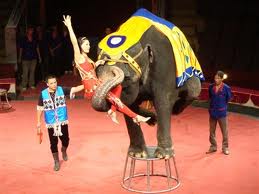 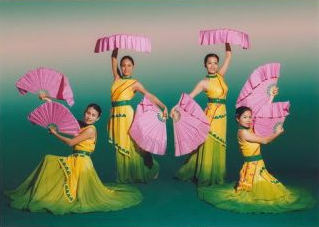 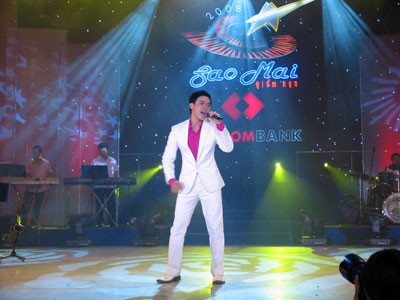 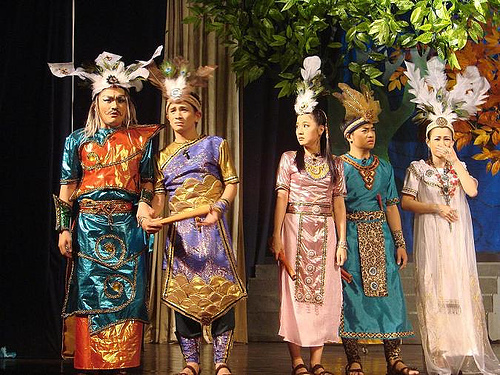 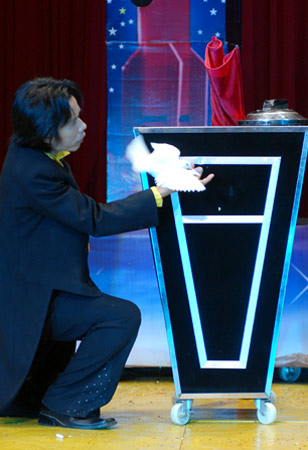 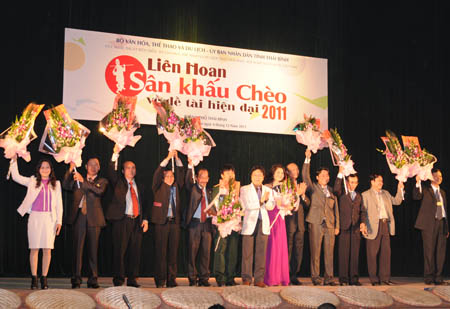 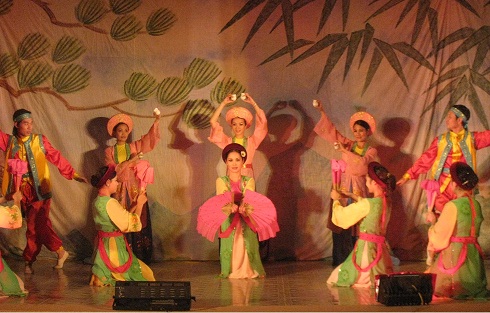 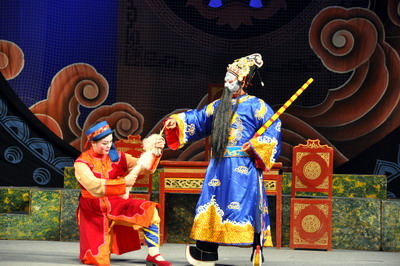 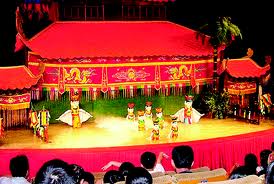 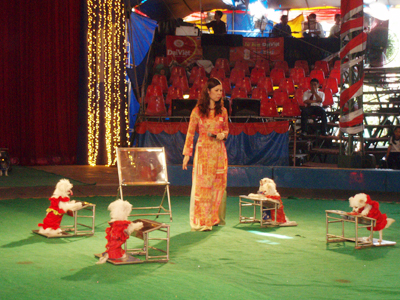 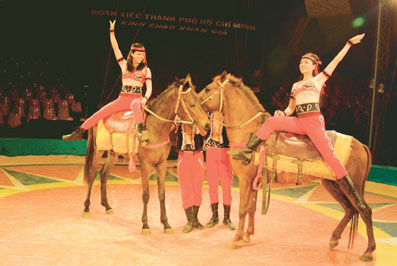 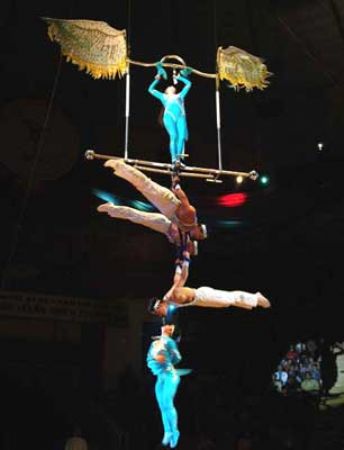 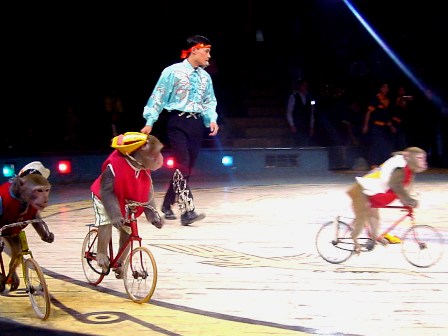 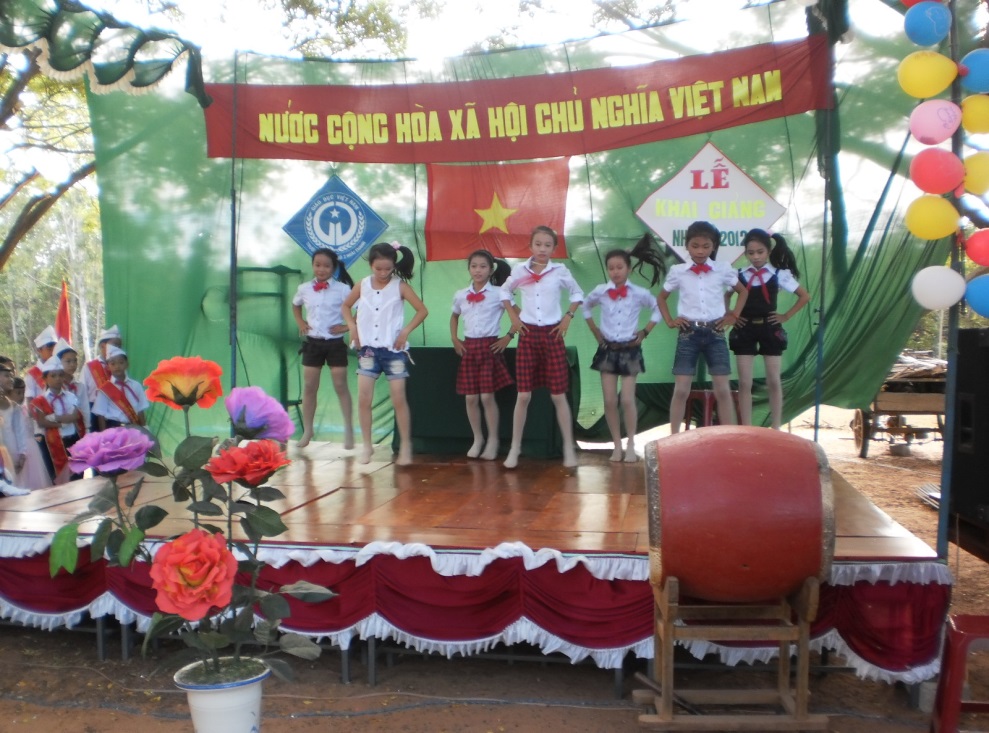 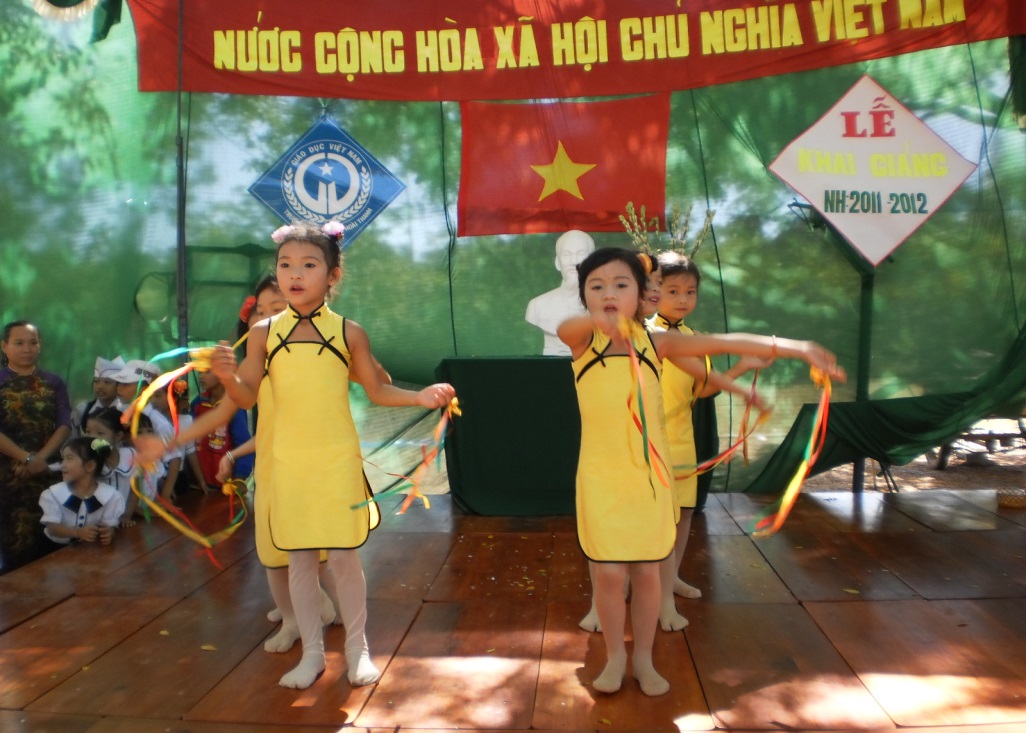 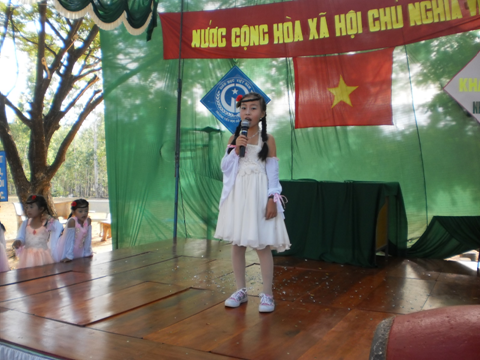 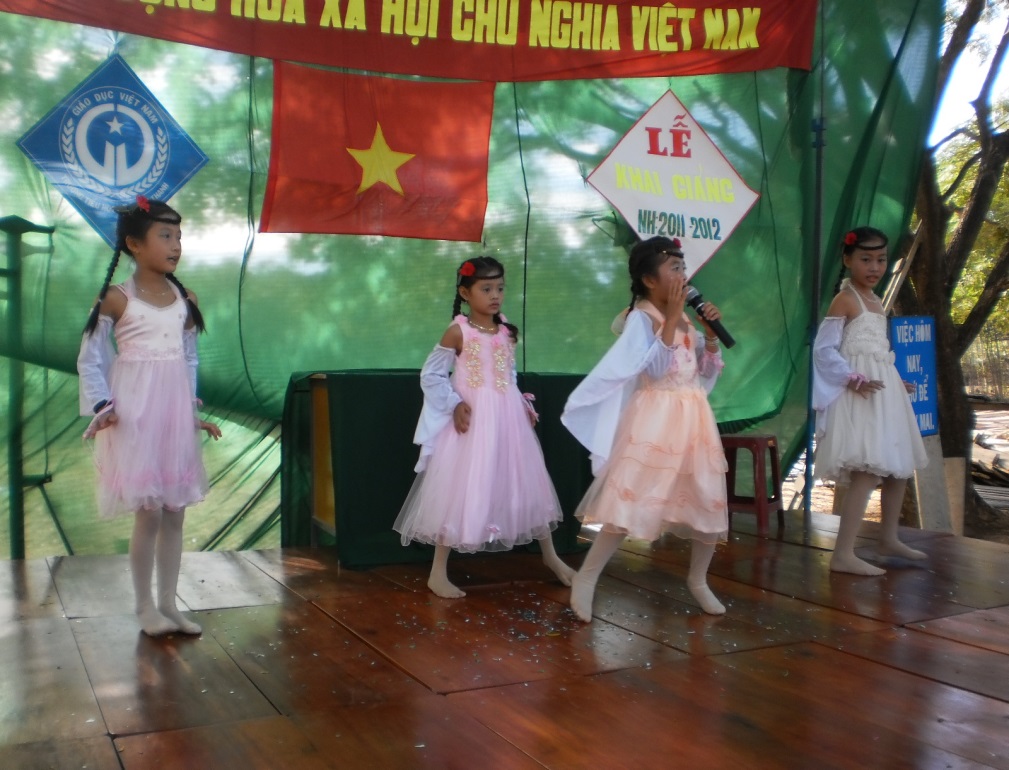 Bài 1: Hãy kể lại một buổi biểu diễn nghệ thuật mà em được xem.
Gợi ý:
a. Đó là buổi biểu diễn nghệ thuật gì: kịch, ca nhạc, múa, xiếc….?
b. Buổi diễn được tổ chức ở đâu? khi nào?
c. Em cùng xem với những ai?
d. Buổi biểu diễn có những tiết mục nào?
e. Em thích tiết mục nào nhất? Hãy nói cụ thể tiết mục ấy.
a) Đó là buổi biểu diễn nghệ thuật gì?
Ca kÞch, móa , xiÕc, ¶o thuËt , móa rèi…
b) Buæi biÓu diÔn ®ã ë ®©u ? Khi nµo ?
- ë nhµ h¸t, r¹p xiÕc, cung văn ho¸, s©n khÊu ngoµi trêi, v­ên hoa, s©n tr­êng… 
- Nh©n ngµy Quèc Kh¸nh, Ngµy Quèc tÕ thiÕu nhi 1-6
c) Em cïng ®i xem víi ai?
Em ®ixem víi bè mÑ, ®i xem víi anh chÞ, hay ®i xem cïng b¹n…
d) Buæi biÓu diÔn cã những tiÕt môc nµo?
XiÕc voi, xiÕc khØ, hµi kÞch, móa d©n téc, h¸t quan hä…
a) Buổi biểu diễn văn nghệ Mừng Đảng , đón xuân của trường em.
    b) Nơi biểu diễn: Sân trường
    c) Người xem: nhân dân toàn xã và học sinh toàn 
trường em.
    d) Buổi biểu diễn có những tiết mục: hát dân ca, hát 
các bài hát  về mùa xuân, múa dù, múa quạt, kịch, nhảy 
Ê-rô-bic…
    e) Em thích nhất tiết mục hát múa : Bài Đi học của nhạc
 sĩ Nguyễn Huy Hùng do các bạn lớp em biểu diễn. Bạn 
Lợi hát rất hay, các bạn nữ múa phụ họa rất đều và rất
 dễ thương. Một đêm văn nghệ thật thú vị.
Kể về một buổi biểu diễn nghệ thuật
Buổi biểu diễn văn nghệ chào mừng ngày 20 tháng 11 diễn ra tại sân trường em thật là vui và đầy ý nghĩa.
   Sáng hôm ấy, chương trình văn nghệ chào mừng ngày Nhà giáo Việt nam 20/11 diễn ra trên sân trường em. Mới 7 giờ sáng mà rất đông người có mặt ở đây để thưởng thức với những lời chức mừng và tri ân  thầy cô của tất cả học sinh toàn trường. Với những tiết mục văn nghệ của các anh chị và các bạn trong các khối lớp. Tiết mục hay nhất là tiết mục của các em khối lớp 2 biểu diễn nhận được những tràng pháo tay cổ vũ rất nhiệt tình vì các em nhỏ nhưng đã thể hiện rất tốt.Những động tác nhảy hòa quyện với những động tác múa của tay rất nhẹ nhàng uyển chuyển, nhìn các em múa và hát thể hiện như một diễn viên múa thực thụ. Tiết mục múa và hát của khối lớp 3 chúng em cũng được đánh giá cao và giải nhì.
   Buổi biểu diễn đã kết thúc nhưng tất cả chúng em ai cũng muốn được xem mãi. Bởi đây là một buổi biểu diễn văn nghệ rất hay và ghi dấu ấn mãi trong em.
Kể về một buổi biểu diễn nghệ thuật
Cuèi tuÇn võa qua, bè mÑ ®­ưa em ®Õn r¹p xiÕc Trung ­Ư¬ng ®Ó xem những tiÕt môc ngé nghÜnh, ®éc ®¸o.     Buæi biÓu diÔn thu hót rÊt nhiÒu kh¸n gi¶, c¸c chç ®Òu ngåi chËt kÝn ng­ưêi. Më ®Çu buæi biÓu diÔn, ng­ưêi dÉn chư­¬ng trình xuÊt hiÖn, göi lêi chµo th©n ¸i vµ lêi giíi thiÖu tíi kh¸n gi¶. TiÕt môc ¶o thuËt c­ưa ®«i ngư­êi ®Ó  l¹i cho em Ên t­ưîng s©u s¾c nhÊt. Mét c« g¸i rÊt ®Ñp b­ưíc vµo hßm gç. Nhµ ¶o thuËt ®ãng hßm vµo råi ®ïng mét chiÕc c­ưa thËt s¾c cư­a hßm thµnh ba phÇn, ng­ưêi cña c« g¸i còng bÞ cư­a ra. Nh­ng thËt kú l¹, sau khi ghÐp c¸i hßm ®ã l¹i nhµ ¶o thuËt phï phÐp lµm cho c« g¸i trë l¹i bình th­ường. C« duyªn d¸ng bư­íc ra ngoµi trong tiÕng reo hß vµ trµng ph¸o tay gißn gi· như­ muèn lµm næ tung s©n khÊu cña kh¸n gi¶.     Kh¸n gi¶ ra vÒ trong niÒm vui phÊn khëi, h©n hoan. Buæi biÓu diÔn thËt ®Æc s¾c. Em rÊt kh©m phôc những nghÖ sÜ tµi tình ®· cèng hiÕn những tiÕt môc v« cïng hÊp dÉn cho kh¸n gi¶. Em ao ­ưíc sau nµy còng trë thµnh nghÖ sÜ tµi ba như­ thÕ.
Bài 2 . Dựa vào những điều vừa kể,hãy viết một đoạn văn (từ 7 đến 10 câu) về một buổi biểu diễn nghệ thuật mà em được xem.
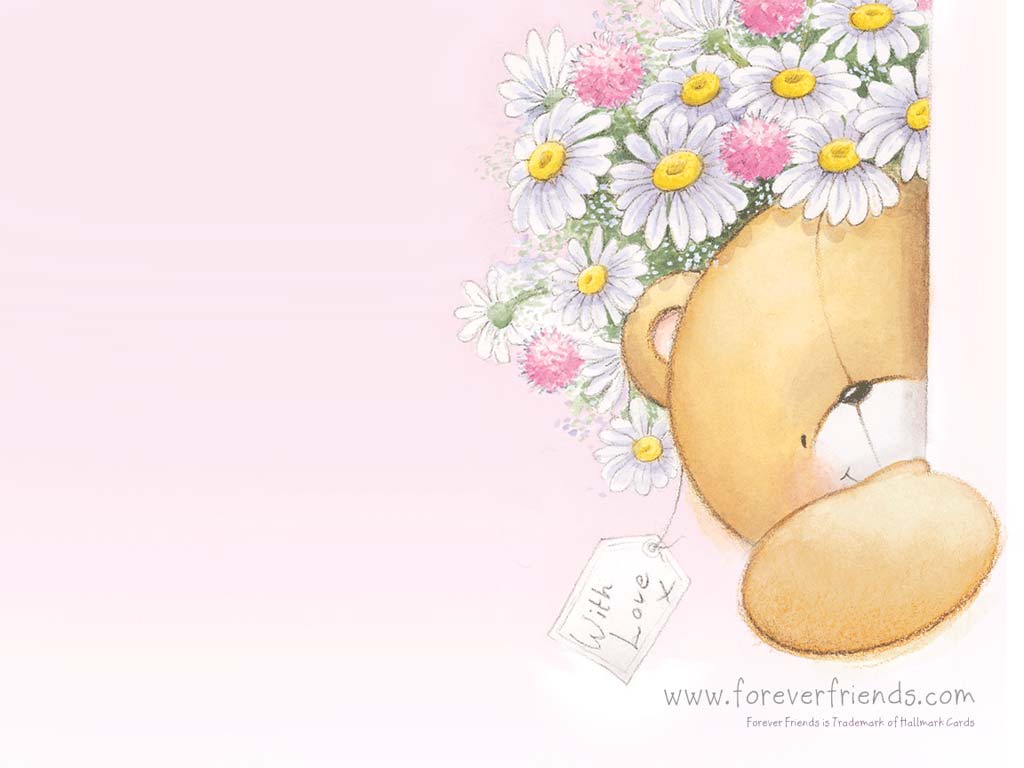 Kính chúc các thầy cô giáo mạnh khoẻ
Chúc các em học giỏi